Презентация «Лучшая спортивная семья»Группа №1 «Солнышко»
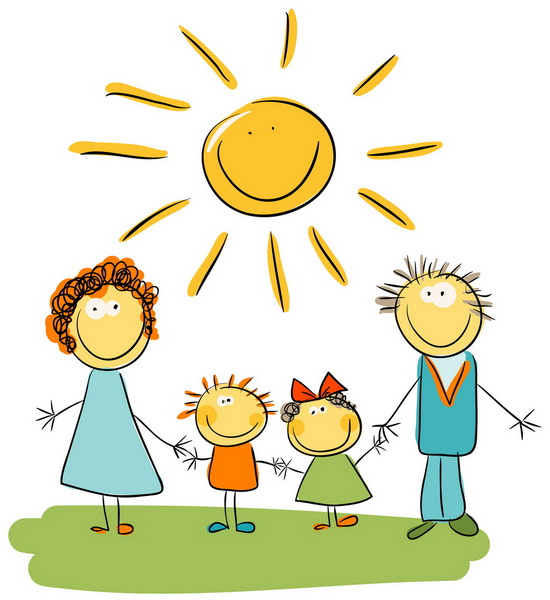 Семья Захаровых
Усидеть сегодня дома Я, конечно же, не мог.Прихватив коньки с собою, Я примчался на каток.На коньках я словно птица Как стрела бегу по льду,Незнакомым встречным лицам Улыбаюсь на ходу.
Вода - это сила Вода - это жизнь. Кто первый в воде, Тот первый везде!!
По скрипучему льдуНа коньках прокачусь…Поскользнусь… упаду…Ничего… Научусь!